LLVM Bugzilla 5615, and fun with Alignment Zia AnsariPrincipal EngineerMCC/DPD/SSG4/22/15
5615 Description
Hot spot of loop:





Input is series of predictable values (12341234… for example)
Performance varies based on how function is aligned
CQ is very old, and it’s unclear on which architecture the tests were run
On IVB and HSW perf swings 50%-70% depending on alignment of loop
static int interpret_switch(Opcodes opcodes) {
  int result = 0;
  while (true) {
    switch (*opcodes++) {
      case RETURN: return result;
      case INCREMENT: result++; break;
      case DECREMENT: result--; break;
      case DOUBLE: result <<= 1; break;
      case SWAPWORD: result = (result << 16) | (result >> 16); break;
    }
  }
}
2
5615 Let’s Pick 2 Alignments
Head of routine aligned on 0 MOD 16 byte boundary
0 mod 32
400ba0: xor     %eax,%eax
400ba2: jmp     400ba6
400ba4: inc     %eax
400ba6: movzbl  (%rdi),%ecx
400ba9: inc     %rdi
400bac: cmp     $0x4,%rcx
400bb0: ja      400ba6
400bb2: jmpq    *0x400ec0(,%rcx,8)
400bb9: dec     %eax
400bbb: jmp     400ba6
400bbd: add     %eax,%eax
400bbf: jmp     400ba6
400bc1: mov     %eax,%ecx
400bc3: shl     $0x10,%ecx
400bc6: sar     $0x10,%eax
400bc9: or      %ecx,%eax
400bcb: jmp     400ba6
400bcd: retq
16 MOD 32
400bb0: xor     %eax,%eax
400bb2: jmp     400bb6
400bb4: inc     %eax
400bb6: movzbl  (%rdi),%ecx
400bb9: inc     %rdi
400bbc: cmp     $0x4,%rcx
400bc0: ja      400bb6
400bc2: jmpq    *0x400ed0(,%rcx,8)
400bc9: dec     %eax
400bcb: jmp     400bb6
400bcd: add     %eax,%eax
400bcf: jmp     400bb6
400bd1: mov     %eax,%ecx
400bd3: shl     $0x10,%ecx
400bd6: sar     $0x10,%eax
400bd9: or      %ecx,%eax
400bdb: jmp     400bb6
400bdd: retq
~50% faster!
3
How Does the DSB Work
DSB = Decoded Icache
Takes decoded uops and stores them in a cache to avoid re-fetch/decode
Increases FE throughput by delivering larger # of uops
6 UOPS Per Way
8 Ways
32 Sets
1
1
2
5
6
4
3
1
2
2
3
Each way contains uops from 1 32B chunk of instructions
Only 3 ways are permitted to map to the same 32B chunk
JMP uop ends a way
LSD kicks in only if all UOPs of a loop are in the DSB
Loop stream detector
Maximum throughput.. No fetches or DSB hits
.
.
.
4
5
8
.
.
.
Look under “Decoded Icache in:
http://www.intel.com/content/www/us/en/architecture-and-technology/64-ia-32-architectures-optimization-manual.html
31
32
4
Let’s Look at the Fast Case
Set A
Set B
0 mod 32
1) 400ba0: xor     %eax,%eax
2) 400ba2: jmp     400ba6
3) 400ba4: inc     %eax
4) 400ba6: movzbl  (%rdi),%ecx
5) 400ba9: inc     %rdi
6) 400bac: cmp     $0x4,%rcx
6) 400bb0: ja      400ba6
7) 400bb2: jmpq    *0x400ec0(,%rcx,8)
8) 400bb9: dec     %eax
9) 400bbb: jmp     400ba6
10) 400bbd: add     %eax,%eax
11) 400bbf: jmp     400ba6
12) 400bc1: mov     %eax,%ecx
13) 400bc3: shl     $0x10,%ecx
14) 400bc6: sar     $0x10,%eax
15) 400bc9: or      %ecx,%eax
16) 400bcb: jmp     400ba6
17) 400bcd: retq
way 1
way 1
way 2
way 3
5
Now Let’s Look at the Slow Case
Set A
Set B
16 MOD 32
1) 400bb0: xor     %eax,%eax
2) 400bb2: jmp     400bb6
3) 400bb4: inc     %eax
4) 400bb6: movzbl  (%rdi),%ecx
5) 400bb9: inc     %rdi
6) 400bbc: cmp     $0x4,%rcx
6) 400bc0: ja      400bb6
7) 400bc2: jmpq    *0x400ed0(,%rcx,8)
8) 400bc9: dec     %eax
9) 400bcb: jmp     400bb6
10) 400bcd: add     %eax,%eax
11) 400bcf: jmp     400bb6
12) 400bd1: mov     %eax,%ecx
13) 400bd3: shl     $0x10,%ecx
14) 400bd6: sar     $0x10,%eax
15) 400bd9: or      %ecx,%eax
16) 400bdb: jmp     400bb6
17) 400bdd: retq
way 1
way 1
way 2
way 3
way 4
6
Final Effect
All uops fit in DSB in the fast case
Slow case flip flops in and out of DSB->mite
Penalties associated with this
Fast case hits LSD for maximum throughput
Slow case becomes FE bound
Significant performance swings (50% - 70%)
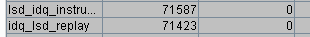 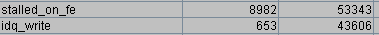 7
What Can/Shall We Do?
Pad dead space after JMPs when we see multiple JMPs in a 32B chunk
Example: Adding “.align 32” after 3rd JMP in a loop gains ~60%
Con : How often is this an issue? How much will this bloat code? Potential to have negative effects (increase FE footprint, introduce new aliasing, etc)
Maybe worth a quick prototype to evaluate #cases vs perf gains vs bloat for arch-specific flags
Do Nothing
Con: Potentially leave performance and stability on the table
Pro: Avoids bloating code for questionable gains. How long will this be an issue? Could potentially have negative effects in some cases.
Other options?
8